Тренинг социальных умений для детей-сирот и детей, оставшихся без попечения родителей
«Векторы социальной 
ориентированности»

Подготовила соц.педагог
Губенко О.В.
Цели тренинга:
- Формирование представлений о бюджете и его планировании;
- Формирование нравственных семейно-бытовых установок;
- Формирование умений и навыков межличностного общения.
Задачи тренинга:
-Формировать представления о различных сторонах бюджета (доход, расход);
- Обучать правильному планированию своего бюджета на месяц, год;
- Формировать представления о личностных качествах людей, необходимых для успешной адаптации в социуме.
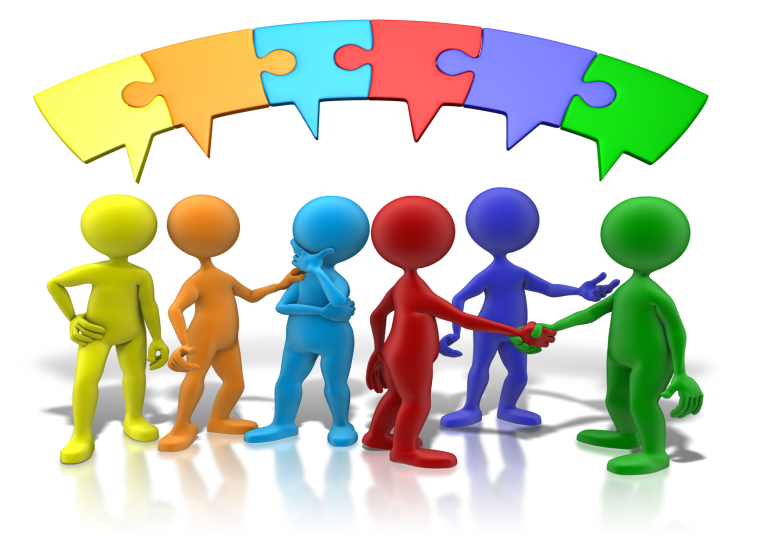 Участники становятся в круг, на груди у каждого бейджик с именем. Участник называет одно прилагательное на первую букву своего имени: «Здравствуйте, меня зовут Лена, я любимая, ласковая…»
После приветствия участники рассаживаются за столы
Беседа «Бюджет семьи»
- Как вы думаете, почему в одних семьях денег всегда хватает, а в других- никогда не хватает, сколько бы ни зарабатывали?
-Что такое бюджет семьи? 
Бюджет (от старонормандского- кошелек, сумка, кожаный мешок, мешок с деньгами)- схема доходов и расходов определенного лица (семьи, бизнеса, организации, государства и т.д.), устанавливаемая на определенный период времени, обычно на один год.
Бюджет – это план доходов и расходов семьи на месяц или год.
- Из каких статей состоит бюджет семьи?
- Как нужно планировать расходы? ( питание, оплата коммунальных услуг, приобретение одежды, обуви, косметики, отдых и развлечения).
-Возможности для увеличения доходов (совмещение работ, индивидуальная трудовая деятельность, экономия расходов).
Сценка «Доходы и расходы»
Практическое задание «Доходы и расходы»Рассмотрим таблицу, попробуем определить из каких доходов складывается ваш бюджет и на что расходуется
Обсуждение
- Как соотносятся доходы и расходы в таблице?
- Какие статьи расхода вы считаете основными?
-На каких статьях расхода можно экономить? Как это можно сделать?
- Какие статьи расхода останутся такими же в вашей самостоятельной жизни? Будут ли они основными статьями расхода?
- Какие статьи дохода останутся такими же, когда вы будете жить самостоятельно? Какие статьи дохода могут суммироваться, т.е. вы можете получать доход из нескольких источников?
- Как вы можете увеличить свои доходы?
РЕФЛЕКСИЯ
- Что вам понравилось на занятии?
- Что еще хотели бы узнать?

До свидания, я вам желаю хорошего дня….
Каждый участник при выходе должен положить в коробку смайлик, соответствующий его настроению.